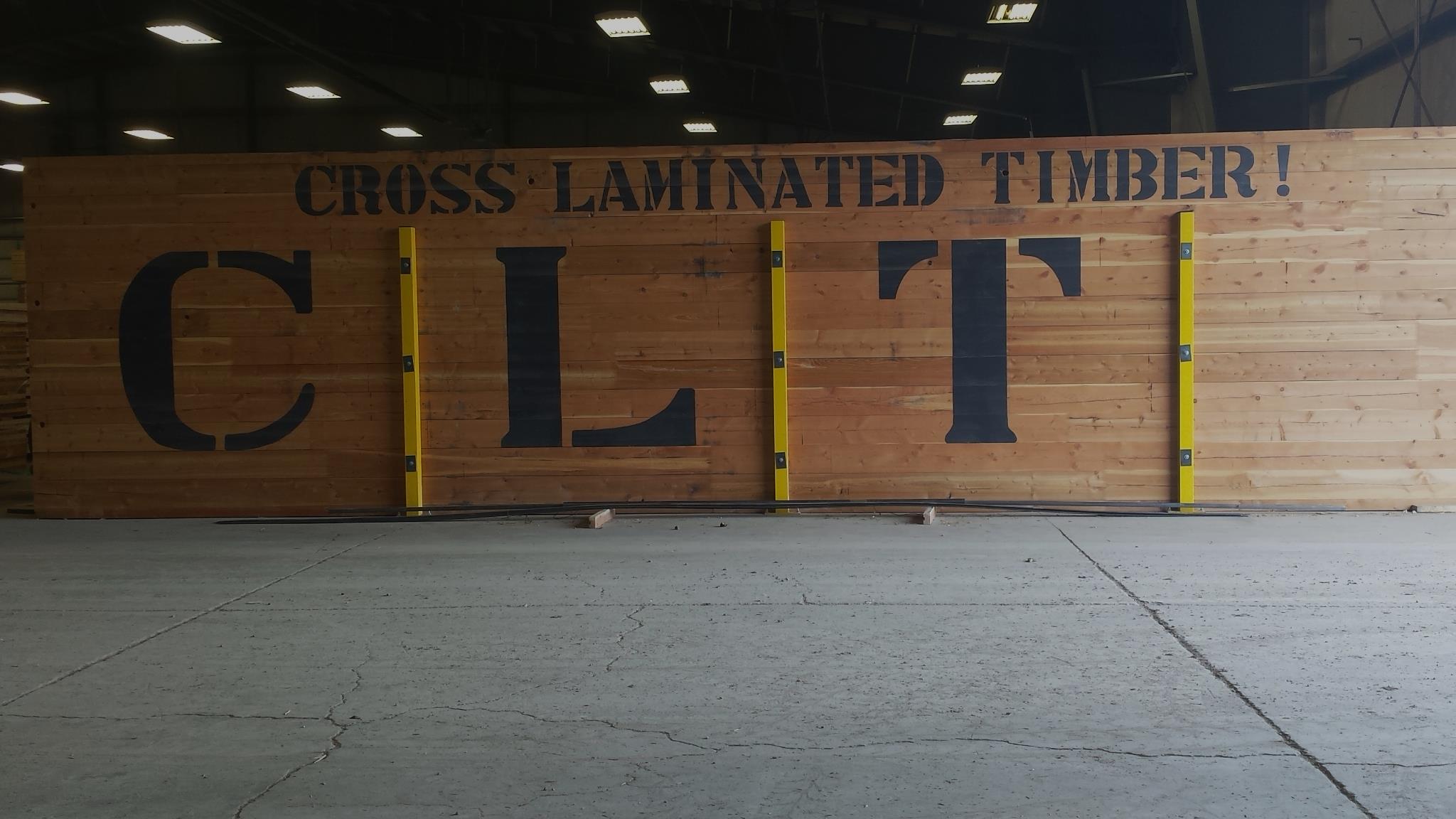 A CLT Manufacturing Plant:If you build it will the lumber come?
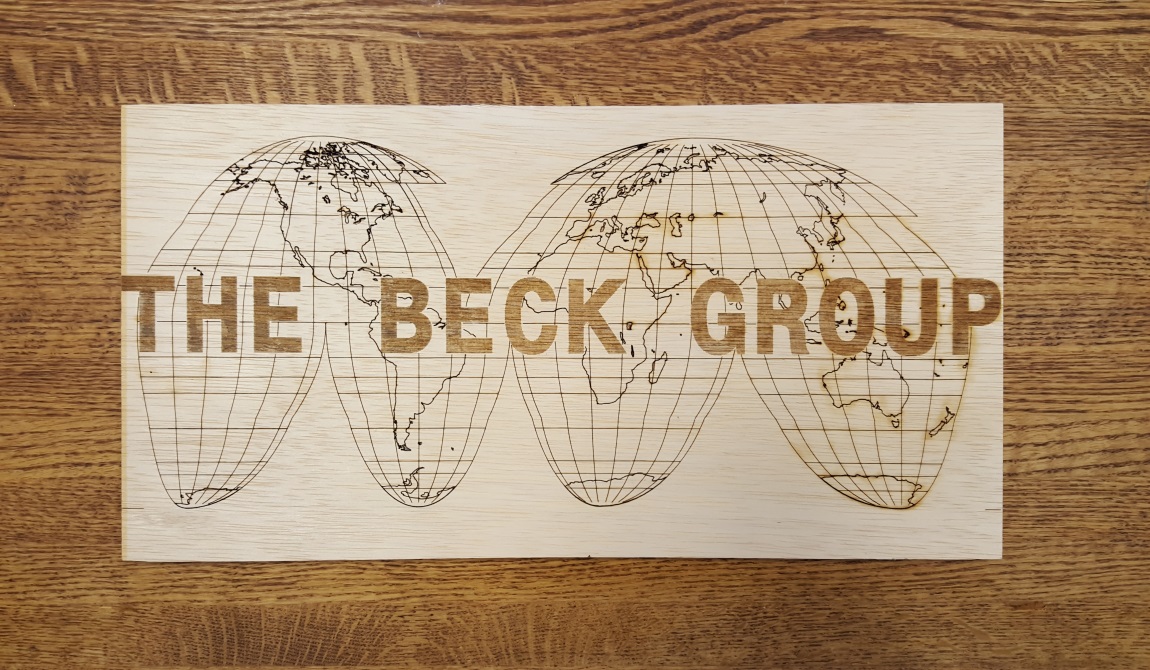 The Beck Group	Forest Products Planning & Consulting		www.beckgroupconsulting.com
Roy Anderson	PhD, Vice President		roya@beckgroupconsulting.com 		503-684-3406
The Beck Group
In Business Since 1981

Consulting & Planning Services for the Forest Products Industry
Lumber
CLT/panels/engineered wood
Pellets
Biomass

Broad geographic experience
U.S. West, U.S. South, Lake States, Alaska 
Canada
Overseas

Portland, Oregon
www.beckgroupconsulting.com  
503-684-3406
Roy Anderson, The Beck Group Mass Timber Conference
Portland, OR, March 2016
1
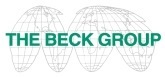 U.S. Lumber Balance (Billion BF)
Roy Anderson, The Beck Group Mass Timber Conference
Portland, OR, March 2016
2
Source:  Western Wood Products Association
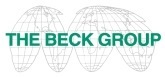 U.S. Lumber Balance (Billion BF)
Roy Anderson, The Beck Group Mass Timber Conference
Portland, OR, March 2016
3
Source:  Western Wood Products Association
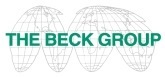 U.S. Lumber Balance (Billion BF)
1 Large CLT Plant = 24 Million board feet/yr.
All of 2015 Western U.S. Softwood Lumber Production could supply nearly 600 CLT plants that size???
Roy Anderson, The Beck Group Mass Timber Conference
Portland, OR, March 2016
4
Source:  Western Wood Products Association
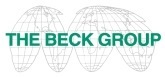 CLT Manufacturing:Lumber Specifications
Species
Grades
Size (width, thickness, length)
Moisture Content
Roy Anderson, The Beck Group Mass Timber Conference
Portland, OR, March 2016
5
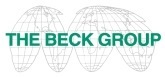 CLT Supply:  Species
Any softwood species recognized by the American Lumber Standards Committee with specific gravity of 0.35 or greater
Only 1 species per CLT layer, adjacent layers can be different species
Roy Anderson, The Beck Group Mass Timber Conference
Portland, OR, March 2016
6
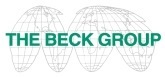 CLT Lumber Grades
Structural Dimension Lumber Grade 
Parallel layers:  #2  or better (visual grading) or MSR 1200f  or better (machine grading)
Perpendicular layers:  #3 or better
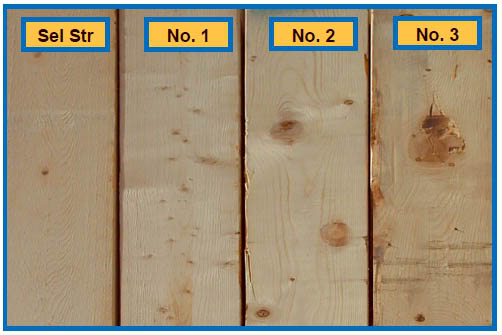 Roy Anderson, The Beck Group Mass Timber Conference
Portland, OR, March 2016
7
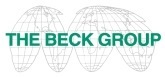 Source:  ANSI/APA PRG 320-2012
CLT Lumber Sizes
Thickness not less than 5/8” or greater than 2”
Major Strength Direction (parallel):  net width not less than 1.75 times the thickness 
Minor Strength Direction (perpendicular): net width not less than 3.5 times the thickness
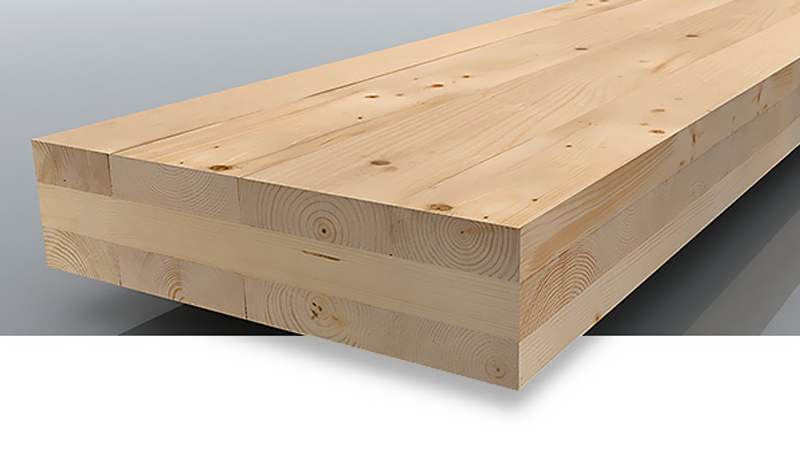 Roy Anderson, The Beck Group Mass Timber Conference
Portland, OR, March 2016
Parallel
Parallel
Perpendicular
8
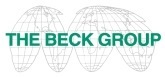 Source:  ANSI/APA PRG 320-2012
CLT Lumber Sizes
Thickness not less than 5/8” or greater than 2”
Major Strength Direction (parallel):  net width not less than 1.75 times the thickness 
Minor Strength Direction (perpendicular): net width not less than 3.5 times the thickness
Roy Anderson, The Beck Group Mass Timber Conference
Portland, OR, March 2016
9
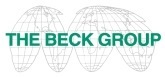 CLT Lumber Moisture Content
Moisture content at time of CLT manufacturing shall be 12% +/- 3%
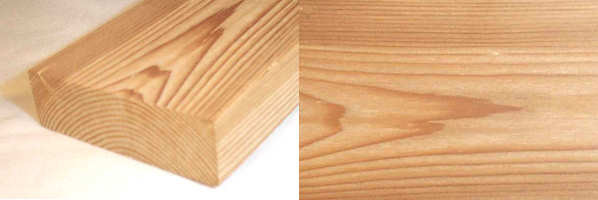 Wood shrinks at different rates in different planes (percent shrinkage)
Tangential (8%)
Roy Anderson, The Beck Group Mass Timber Conference
Portland, OR, March 2016
Radial (4%)
Longitudinal (0.01%)
10
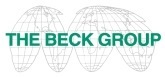 Source:  ANSI/APA PRG 320-2012
[Speaker Notes: Explain trees average roughly 50 percent moisture
As MC drops below 30% shrinkage starts to occure
Most wood in service equilibrates at about 10 to 12% MC]
CLT Manufacturing:Real World Implications of CLT Lumber Specifications
Species 
Grades 
Size (width, thickness, length)
Moisture Content

How is lumber availability and CLT manufacturing cost affected by these factors?
Roy Anderson, The Beck Group Mass Timber Conference
Portland, OR, March 2016
11
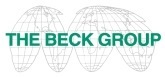 CLT Manufacturing Process
Lumber inspection
Defect removal and finger-jointing
Cut to length
Surfacing 
Panel layup
Pressing
Sizing/finish
Shipping
Linear process:bigger pieces = greater productivity
Greater productivity = lower cost
Roy Anderson, The Beck Group Mass Timber Conference
Portland, OR, March 2016
12
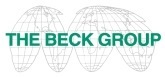 CLT Manufacturing Process
Lumber inspection
Defect removal and finger-jointing
Cut to length
Surfacing 
Panel layup
Pressing
Sizing/finish
Shipping
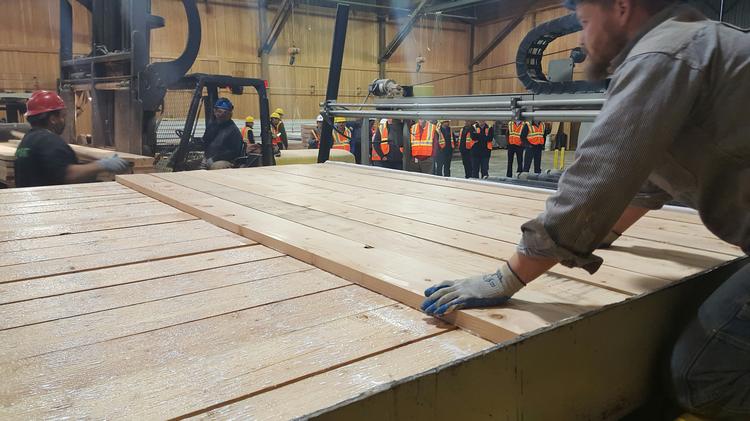 Roy Anderson, The Beck Group Mass Timber Conference
Portland, OR, March 2016
bigger pieces = 
less layup time = lower cost
13
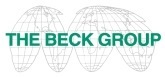 CLT Manufacturing: Lumber Cost
$/MBF, Coast, Kiln Dry, Douglas fir, #2&btr, random length, net f.o.b. mill
Roy Anderson, The Beck Group Mass Timber Conference
Portland, OR, March 2016
bigger pieces = 
less layup time = lower cost
14
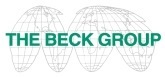 Source:  Random Lengths
CLT Manufacturing: Lumber Cost
2 x 4 = $314
2 x 6 = $315
2 x 8 = $301
2 x 10 = $341
2 x 12 = $369

Therefore, use #2&Btr 2 x 8 because it offers the best comprise of large piece size and low cost
Roy Anderson, The Beck Group Mass Timber Conference
Portland, OR, March 2016
bigger pieces = 
less layup time = lower cost
15
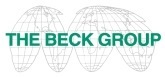 CLT Manufacturing: Lumber Availability
Roy Anderson, The Beck Group Mass Timber Conference
Portland, OR, March 2016
bigger pieces = 
less layup time = lower cost
16
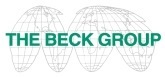 Source:  BECK Benchmarking Data, Western Dimension Mills (2013)
CLT Manufacturing: Lumber Availability
Average Western U.S. dimension mill annual capacity ~ 180 MMBF/year
Therefore, if 11% is 2x8 then about 19.8 MMBF of 2x8 is produced/year
And, if 49% is #2&btr then about 9.7 MMBF is produced/year
Conclusion, best to have two to three and preferably 4 or more nearby mills to provide the 24 million board feet of lumber needed per year.
Roy Anderson, The Beck Group Mass Timber Conference
Portland, OR, March 2016
bigger pieces = 
less layup time = lower cost
17
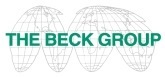 Source:  BECK Benchmarking Data, Western Dimension Mills (2013)
CLT Manufacturing: Lumber Availability
What about Moisture Content?
Current standard practice is to dry to 19% MC
Current kiln schedules ~ 24 hours per charge
Longer kiln schedule to get to the 12% MC required for CLT, maybe as much as double the time needed?
Kilns are often the bottleneck at sawmilling operations
Therefore, sawmills may have little interest in drying lumber to a  lower moisture content
In our analysis we’ve assumed a $50/MBF increased cost above published market prices to get lumber dried to 12% MC
Roy Anderson, The Beck Group Mass Timber Conference
Portland, OR, March 2016
bigger pieces = 
less layup time = lower cost
18
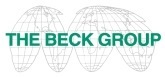 Source:  BECK Benchmarking Data, Western Dimension Mills (2013)
CLT Manufacturing: Lumber Availability
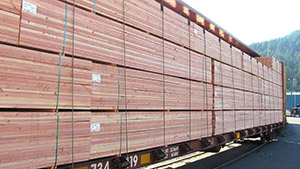 What about drying at CLT plant?
Lumber unit received
Unit broken apart and lumber placed on stickers
Kiln drying 
Stickers removed
Lumber stacked in units
Also capital, fuel, operating, and maintenance costs for dry kilns
Our conclusion is:  better to buy lumber already dried
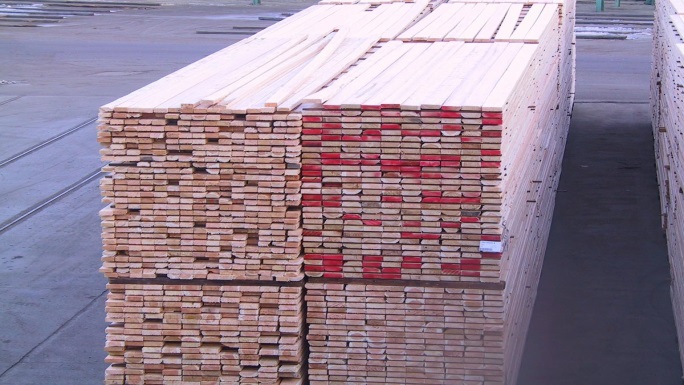 Roy Anderson, The Beck Group Mass Timber Conference
Portland, OR, March 2016
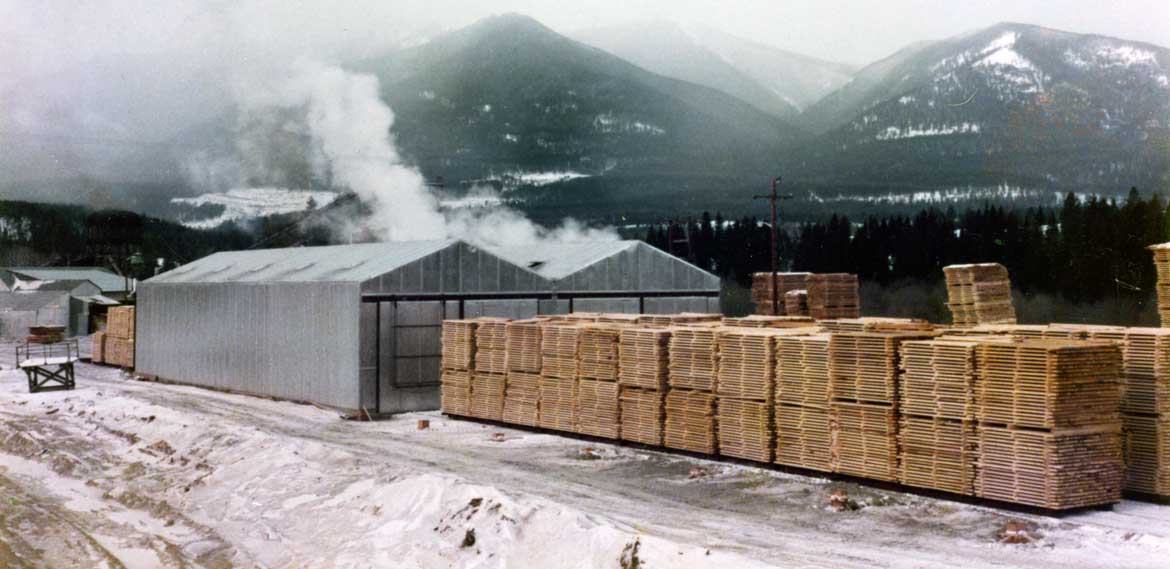 bigger pieces = 
less layup time = lower cost
19
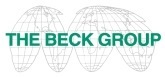 Final Perspective on CLT Manufacturing Costs
Roy Anderson, The Beck Group Mass Timber Conference
Portland, OR, March 2016
20
*Percent of total manufacturing cost by natural expense cost classification
Source:  Beck Group – Forest Products Industry Benchmarking Studies
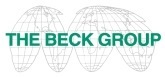